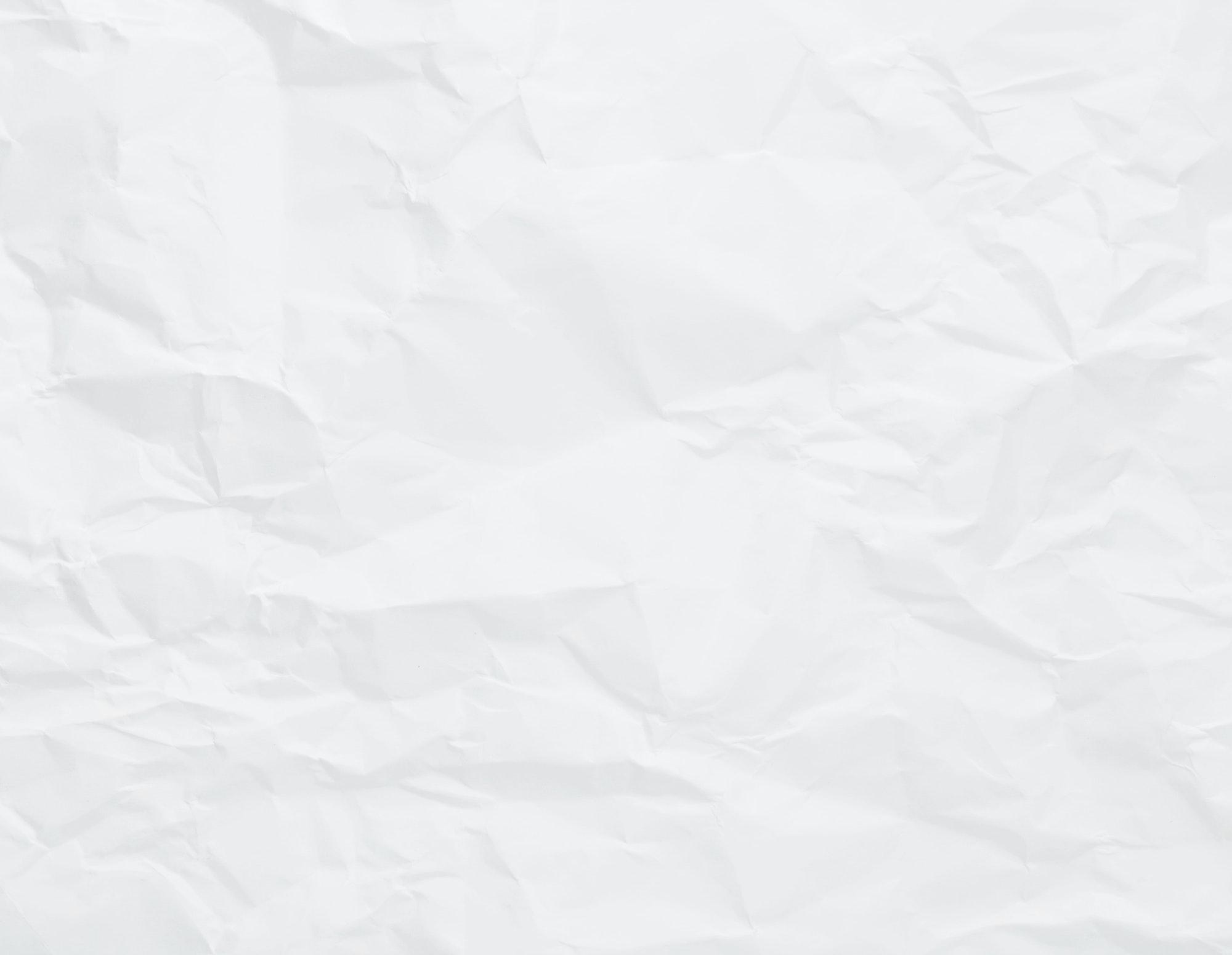 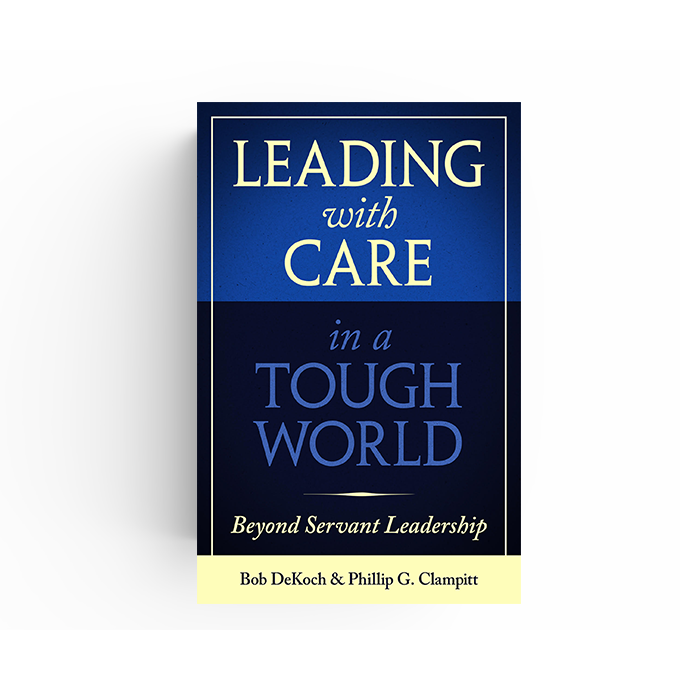 “
Relationships are like sand held in your hand. 
Held loosely, with an open hand, the sand remains where it is. 
The minute you close your hand and squeeze tightly, 
the sand trickles through your fingers. 
You may hold on to some of it, but most will be spilled. 
Relationships are like that. Held loosely, with respect and freedom for the other person, it is likely to remain intact. 
But held too tightly, too possessively, the relationship slips away and is lost.
– Kaleel Jamison
1
Agenda: Relationships
A perspective on relationships
Now what?
Principles
Visible practices
Subtle practices
The tough side of relationships
2
leadingwithcare.net
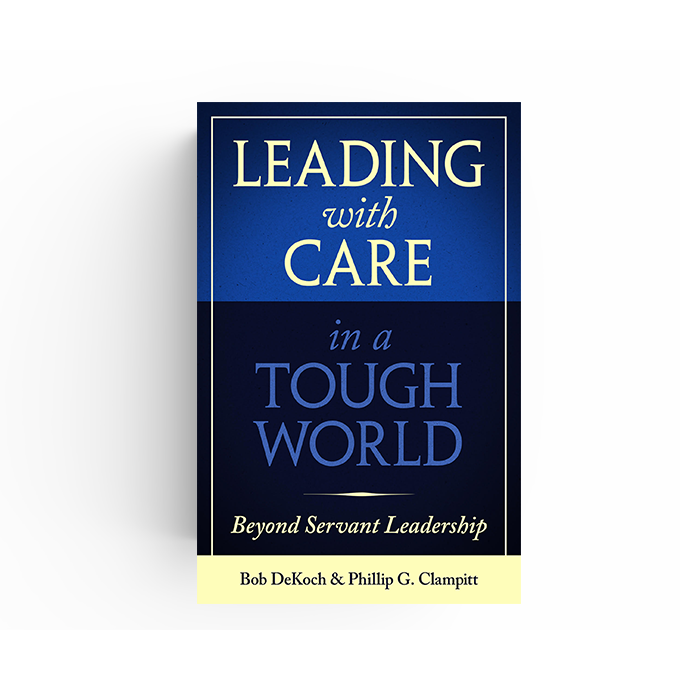 1. A perspective on relationships
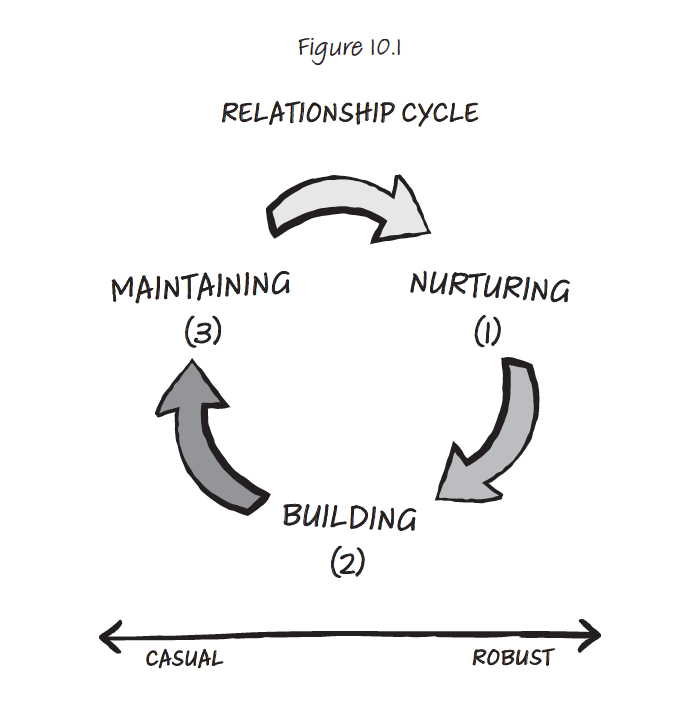 3
leadingwithcare.net
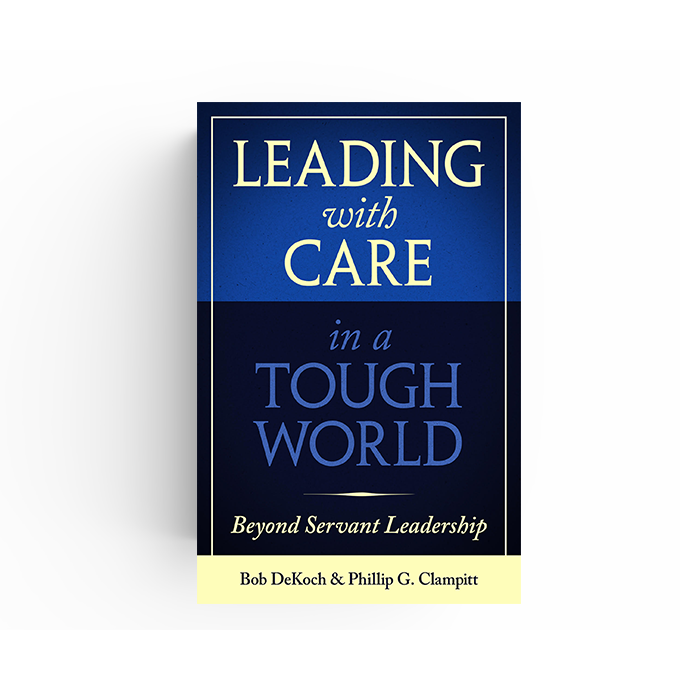 2. Principles
Caring leaders’ relationships are guided by core values

Caring leaders need to excel at the three phases 
Caring leaders establish the right balance between casual and robust relationships 
Caring leaders maintain the right balance between the phases throughout their careers 
Caring leaders respect the unique dynamics of different types of relationships
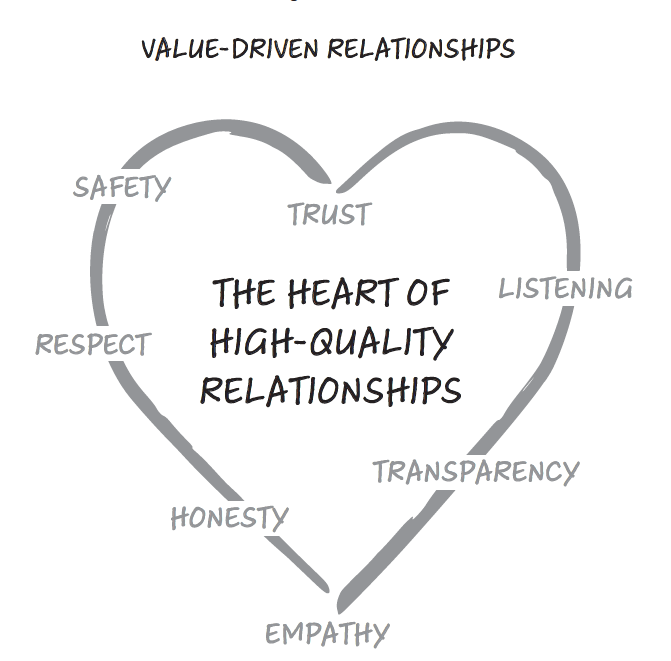 4
leadingwithcare.net
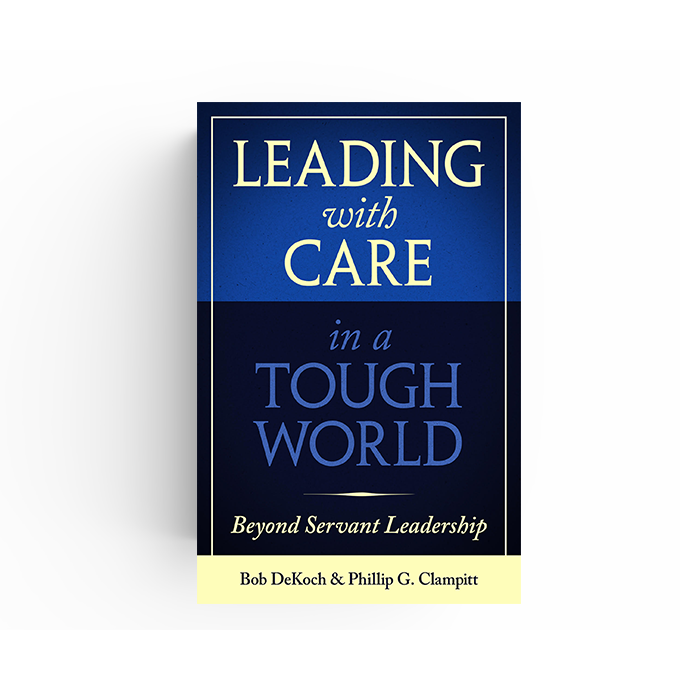 3. Visible practices
Maintain and routinely evaluate your relationship network  

Maximize your interactive moments  
Schedule times to nurture both the casual and robust relationships
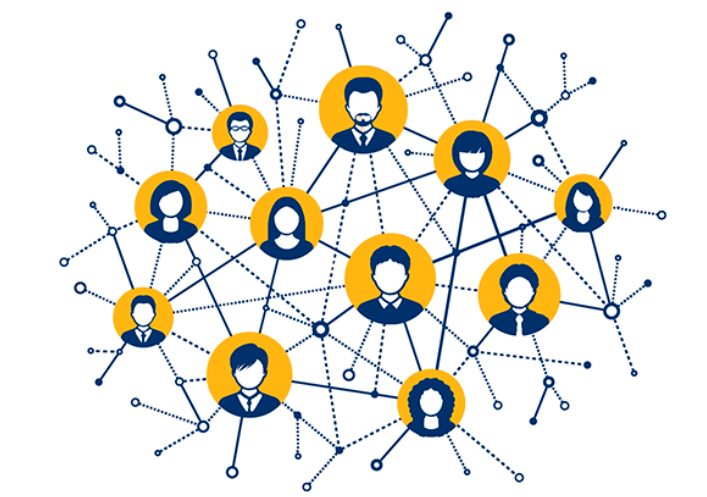 5
leadingwithcare.net
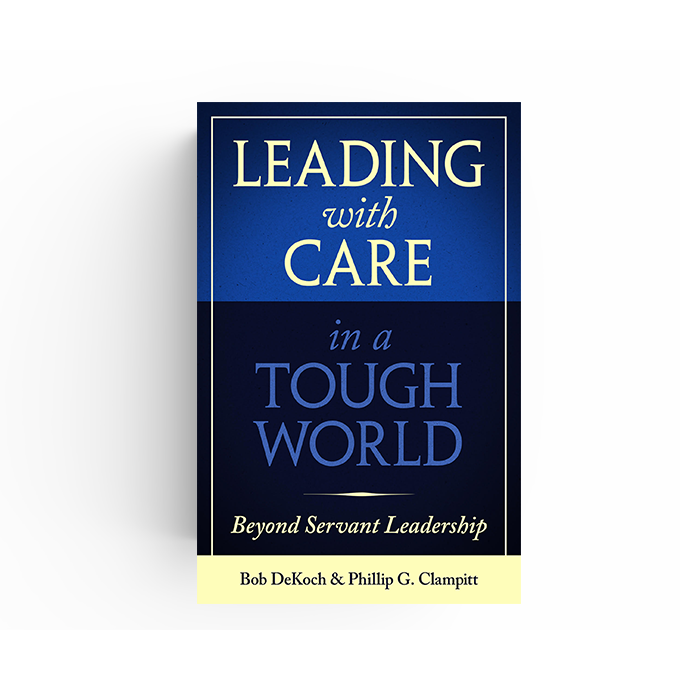 3. Visible practices (cont’d)
Use lean channels for routine matters, rich channels for non-routine issues 
Seek out areas of mutual benefit and shared interests
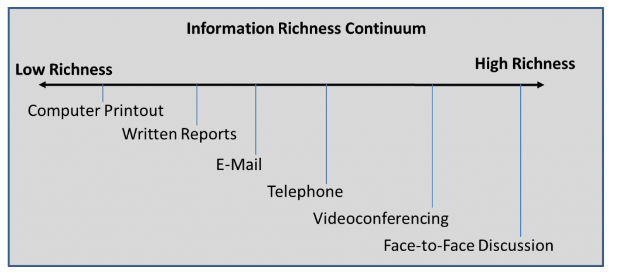 6
leadingwithcare.net
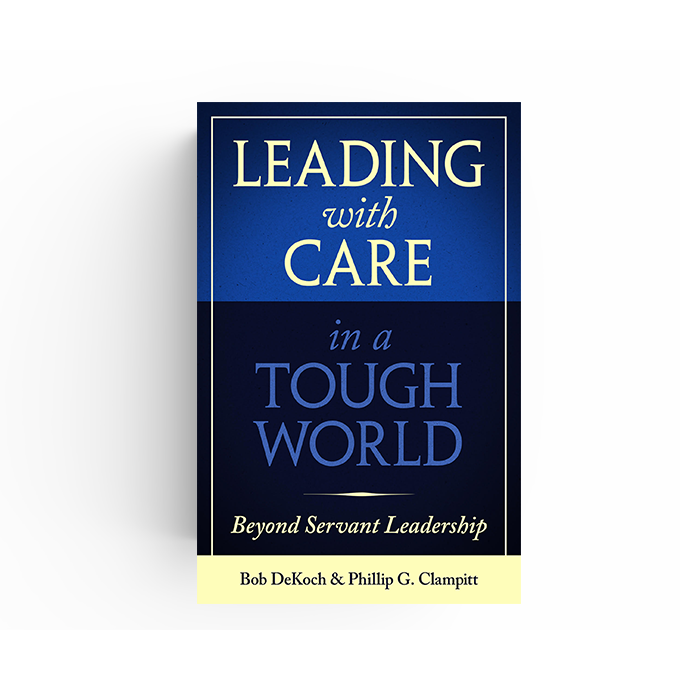 4. Subtle practices
Challenge yourself to move out of your comfort zone  
Explore other’s interests, activities, and personal history  
Stay informed about national and local events 
Listen more, talk less

Strive to “under-promise, over-deliver” and meet implicit expectations
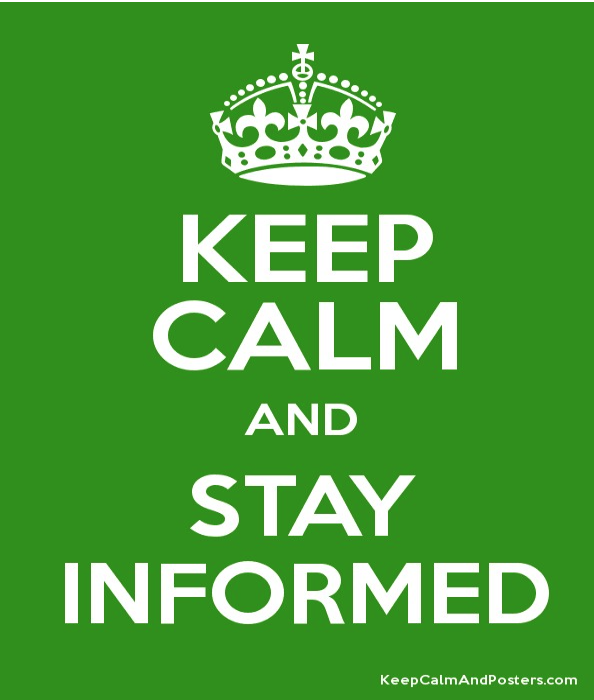 7
leadingwithcare.net
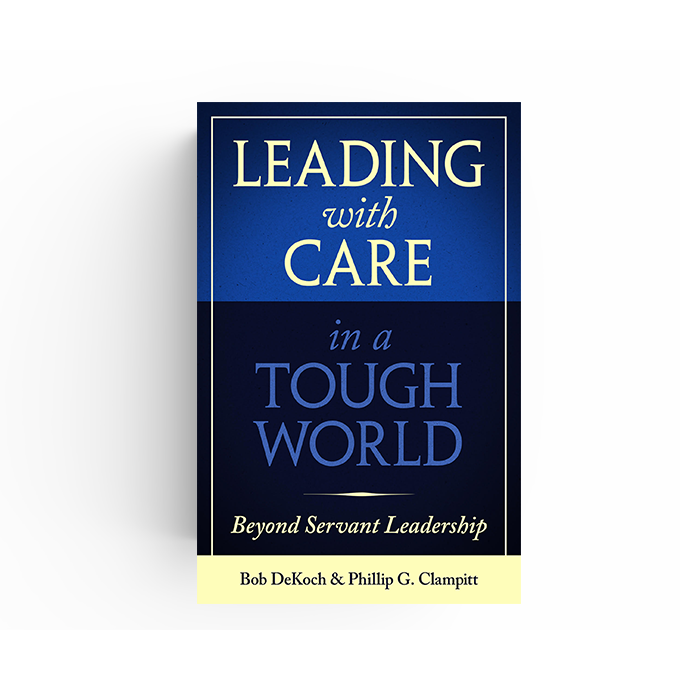 5. The tough side of relationships
How do you respond to:

Misunderstandings

Misperceptions

Disagreements

Perceptions of breach of trust
I mean, if the relationship can’t survive the long term, why on earth would it be worth my time and energy for the short term? 
-Nicholas Sparks
8
leadingwithcare.net
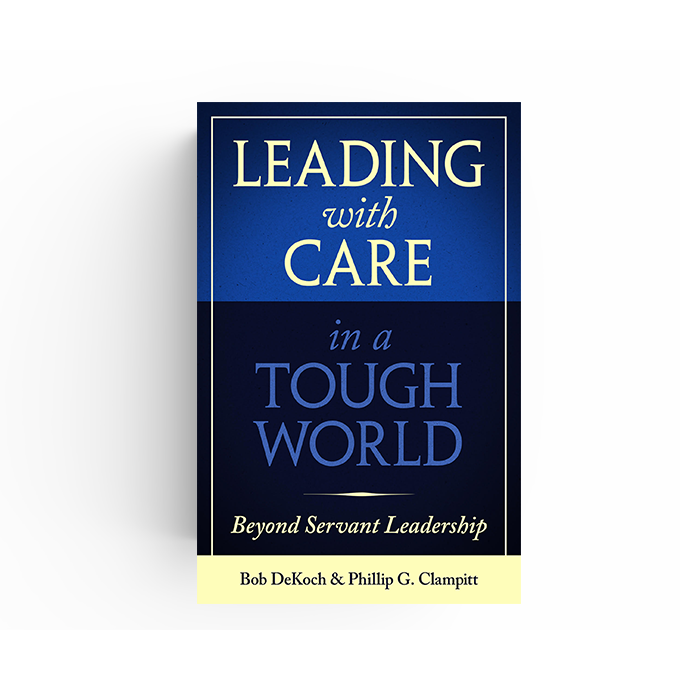 6. Now what?
Discussion Questions
As a leader, what type of relationship (casual – robust) has been the most challenging to master and manage? Why?

What is the optimal use of social media for a leader in your position? 

How effectively do you manage your relationship network?
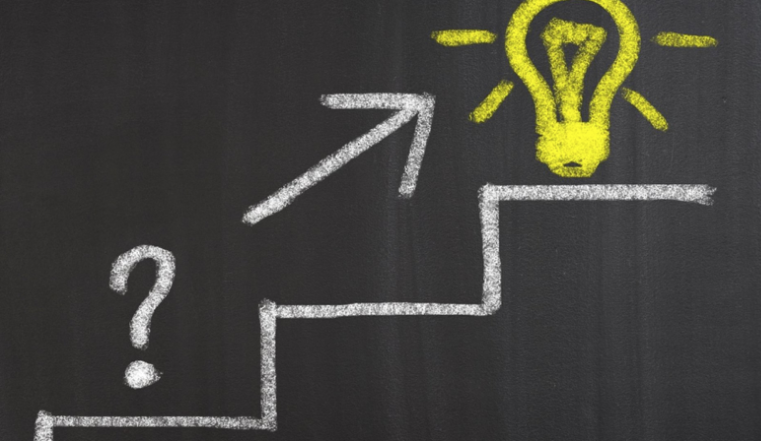 9
leadingwithcare.net
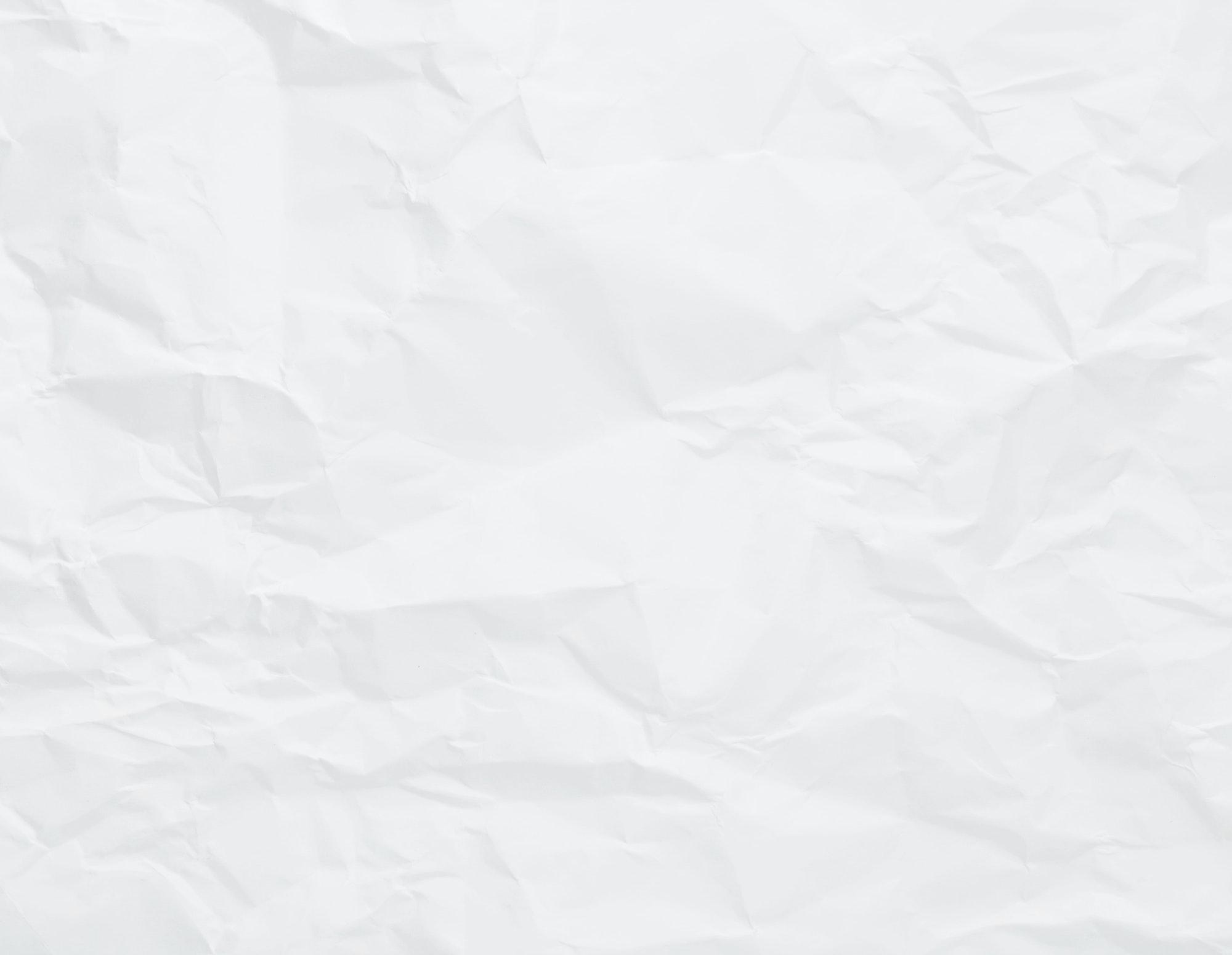 Questions?
leadingwithcare.net
Visit the website
LeadingWithCare.Net
Self-Tests (check your understanding)
Discussions Questions (expand your knowledge)
Self-Assessments (create a personal development plan)
11
leadingwithcare.net